Planning for AI in Your Region
Leigh Hopkins, AICP, CEcD Assistant Director
AI is Everywhere
The AI Generation
Not Just for “Big Tech”
THE GLOBAL ARTIFICIAL INTELLIGENCE (AI) IN MANUFACTURING MARKET SIZE WAS $3.8B IN 2022. IT IS EXPECTED TO HIT AROUND $68.36B BY 2032, GROWING AT A CAGR OF 33.5%
Georgia’s Manufacturing Sector
AI in MANUFACTURING
Manufacturing is the largest private industry sector in Georgia
Minimize disruptions: supply chain, workforce, ransomware attacks and national security
AI is the top technology investment identified by manufacturers. (NAM, 2021)
AI research is a critical priority for Georgia Tech and computing technology in the state
About Georgia AIM
ENGAGEMENT
Active participation from underserved populations in rural and distressed communities
Vision
INNOVATION
Revolutionizing the industrial economy of Georgia and the nation through the equitable development and deployment of talent and innovation in AI for all manufacturing sectors.
Efficient manufacturing and tech deployment with job creation, career pathway development, and upskilling
SUSTAINABILITY + RESILIENCE
Safeguarding U.S. manufacturing from economic shocks and global competition
Partners
Coalitions
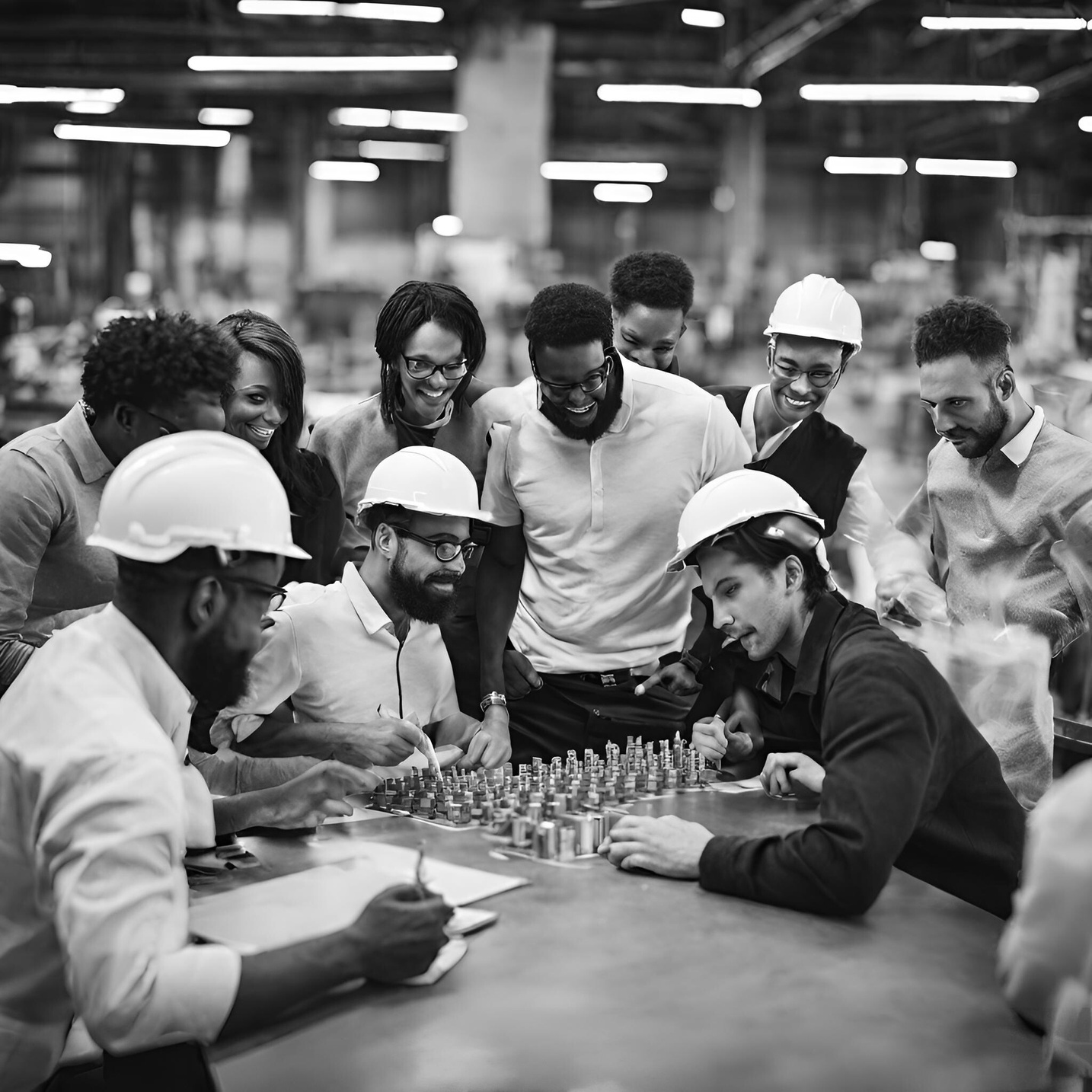 Equity Planning
Georgia AIM seeks to reach all residents of Georgia, including those historically underrepresented in manufacturing, and supports efforts to reach students from K-12 to college and beyond, including those without a college degree.
Building the Ecosystem
Supply Chain and Logistics Institute (SCLI) 
bolstering rural supply chains through upskilling and credentialing employees in AI logistics.
InVenture Prize and GoSTEM
connecting K-12 students with innovative solutions, creating a pipeline to immersive AI manufacturing education
VentureLab
creating the Center for AI Commercialization to offer training and support for entrepreneurs using AI in manufacturing.
Regional AI Planning
STEP 1 . BLUEPRINT
Create a statewide AI strategy with regional specific goals and recommendations
STEP 2.  ACTIVATE
Deploy pilot projects in 9 regions that leverage priorities for meeting the needs of manufacturers
STEP 3.  SHARE + LEARN
Hold best practice CoP learning exchange workshops with a cross section of communities
Imagine...
leigh.hopkins@gatech.edu
www.georgiaaim.org
THANK YOU!
Georgia Tech Enterprise
Innovation Institute
404.894.0933